Pronouns andAntecedents
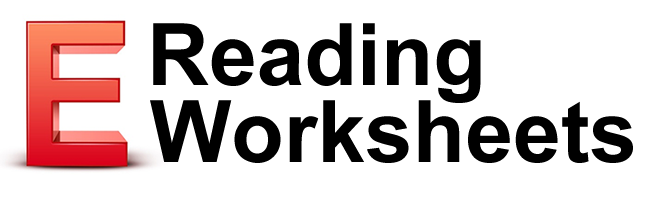 Pronouns
Take the place of nouns

Example


Gorlock forgot his clubin his other loincloth, sohe had to make a new one. 


What do his and he refer to inthe above sentence?
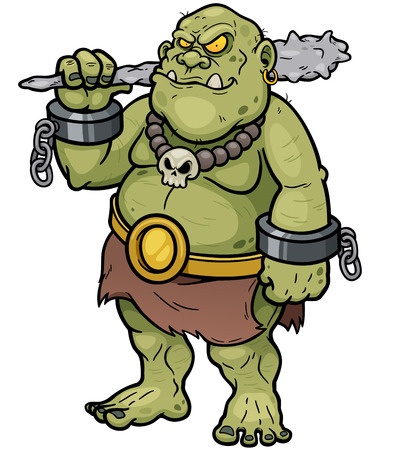 Why Pronouns?
Brother Kung fed some of BrotherKung’s rice to the birds whileBrother Kung walked to BrotherKung’s temple. 

What’s this sentence missing?

Brother Kung fed some his rice to thebirds while he walked to his temple.
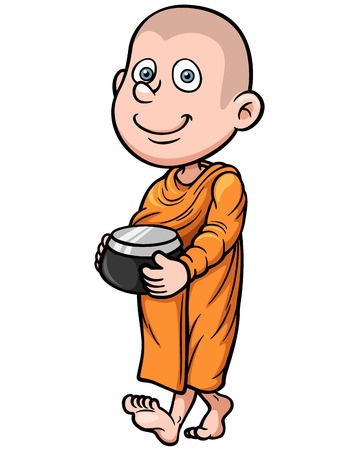 Antecedents
The nouns to which pronouns refer

Mr. Tickles normally did not eatfish without organic soy sauce,be he decided to make an exception.

To which noun does the wordhe refer?

Mr. Tickles is the antecedent of he.
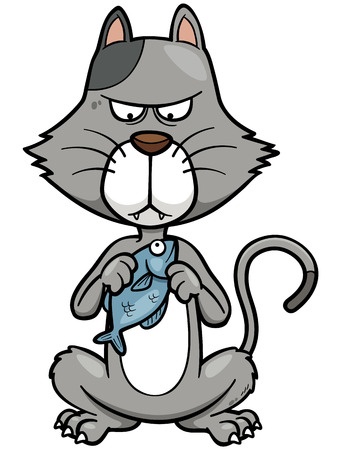 Don’t Use Vague Pronouns
When the antecedent of the pronoun is unclear, the pronoun is vague.
Example

Brian got mad when his dog ran through the mud because he waswearing his best suit.
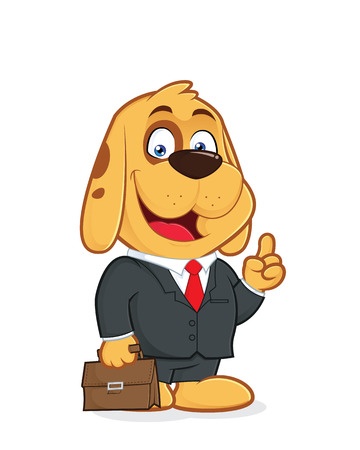 Examples of Pronouns and Antecedents
The students saw the long lunch line and began worrying that they wouldn’t have time to eat.

What’s the pronoun in theabove sentence? What’sthe antecedent?

they / students
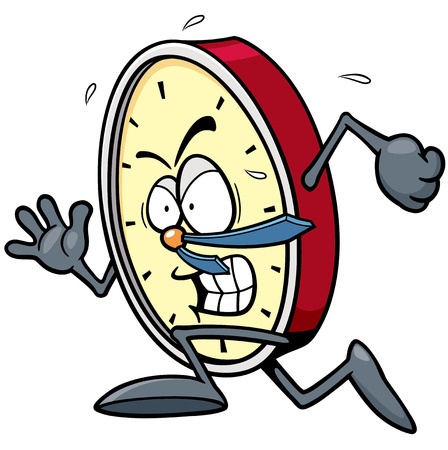 Examples of Pronouns and Antecedents
OMG! General Krag looks like ten-thousand years younger with his spots polished.

What’s the pronoun in theabove sentence? What’sthe antecedent?

his / General Krag
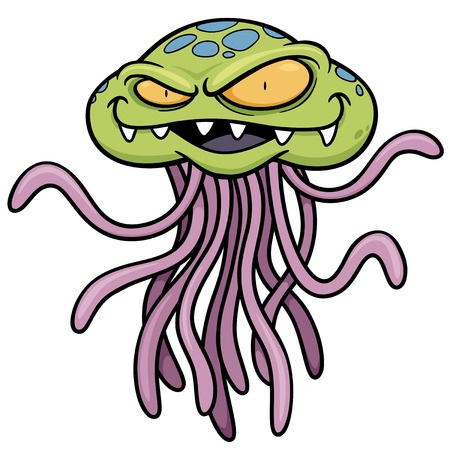 Examples of Pronouns and Antecedents
White Lotus was unfamiliar with the bamboo snorkel and nearly drowned while learning how to use it.

What is the pronoun in theabove sentence? What isthe antecedent?

it / bamboo snorkel
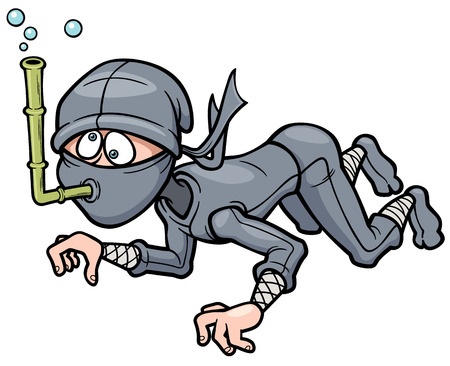 Review
Pronouns take the place of nouns.

Pronouns make language less clunky.

Antecedents are the nouns to which pronouns refer.

Make sure that your antecedents are clear to avoid using vague pronouns.
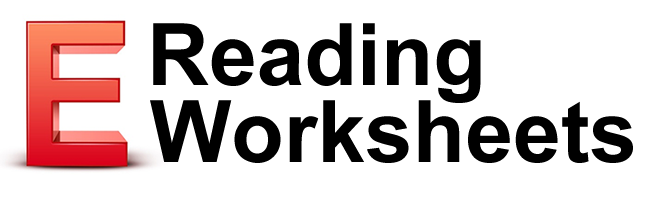